Passie voor je vak, de sleutel voor goed onderwijs 
Robbert Snep (Alterra Wageningen) Rob Veen (Centre TIGOULEIX Creuse Frankrijk)
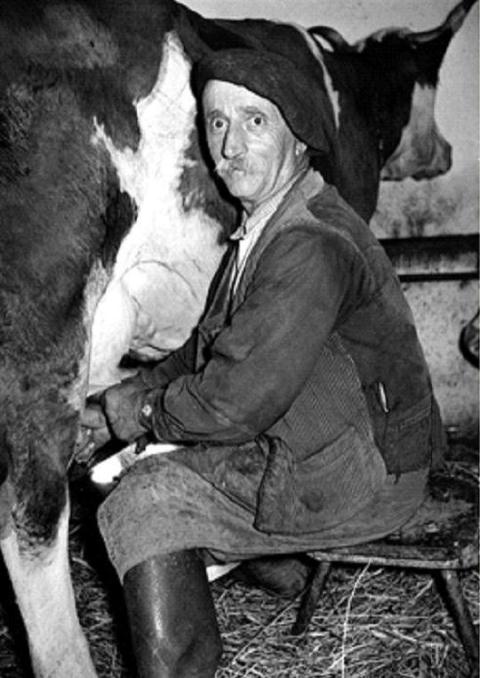 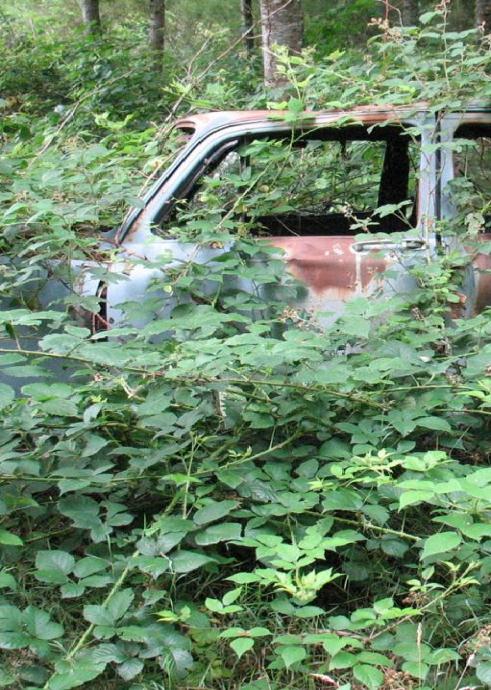 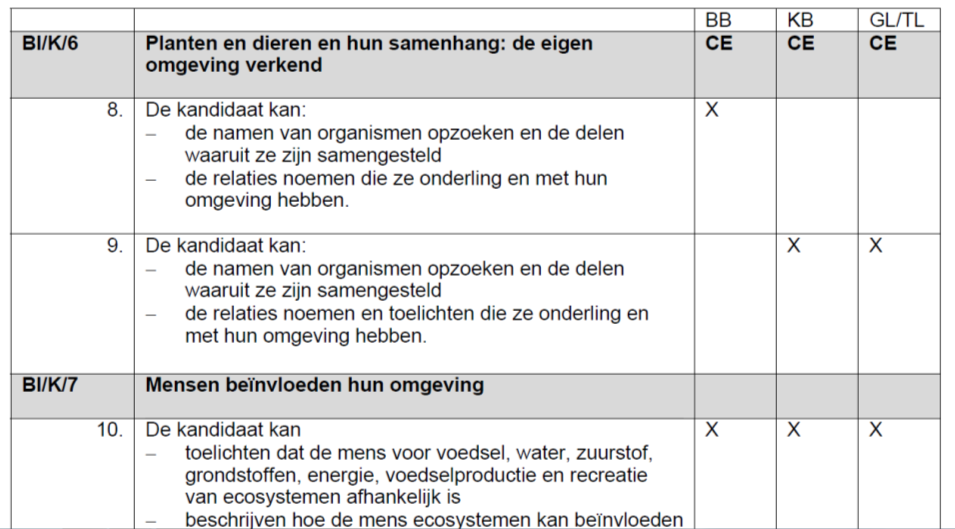 Wat draagt het meeste bij aan goede resultaten bij het VMBO-examen, 
en  aan de onderwijsdoelstellingen in het algemeen?
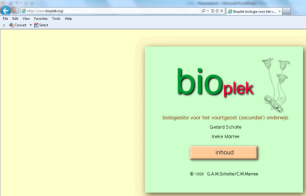 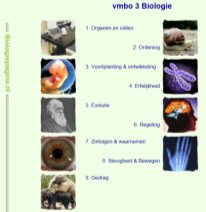 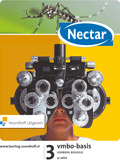 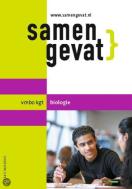 A. Kwaliteit van de lesboeken
B. Kwaliteit van internetsites
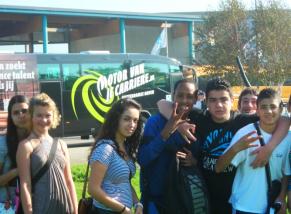 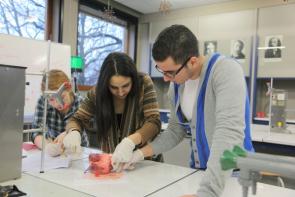 C. Kwaliteit van het practicamateriaal
D. Kwaliteit van de excursies
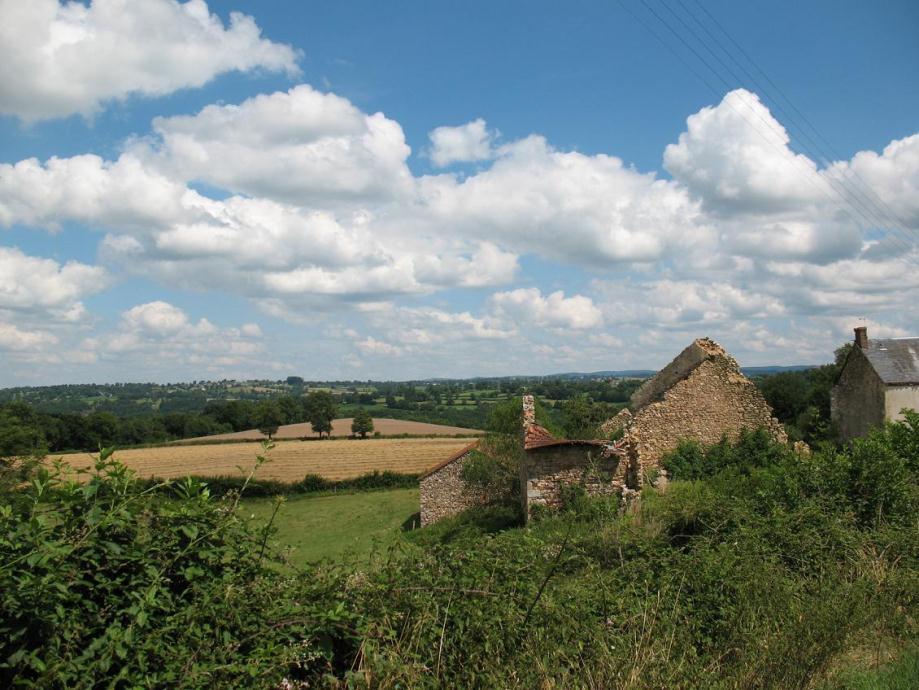 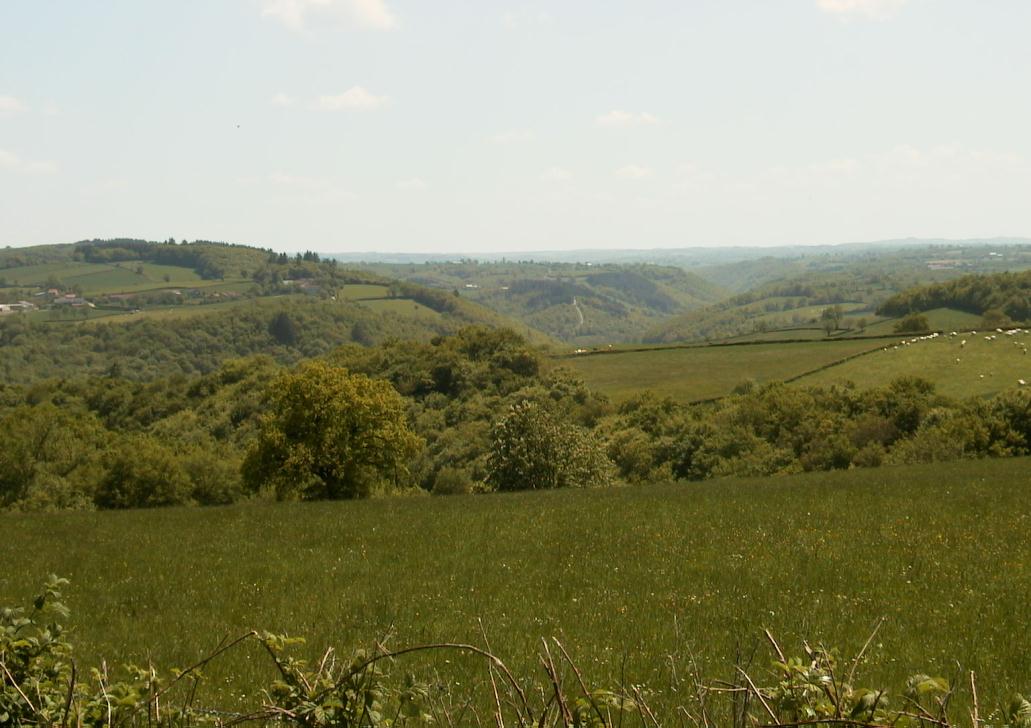 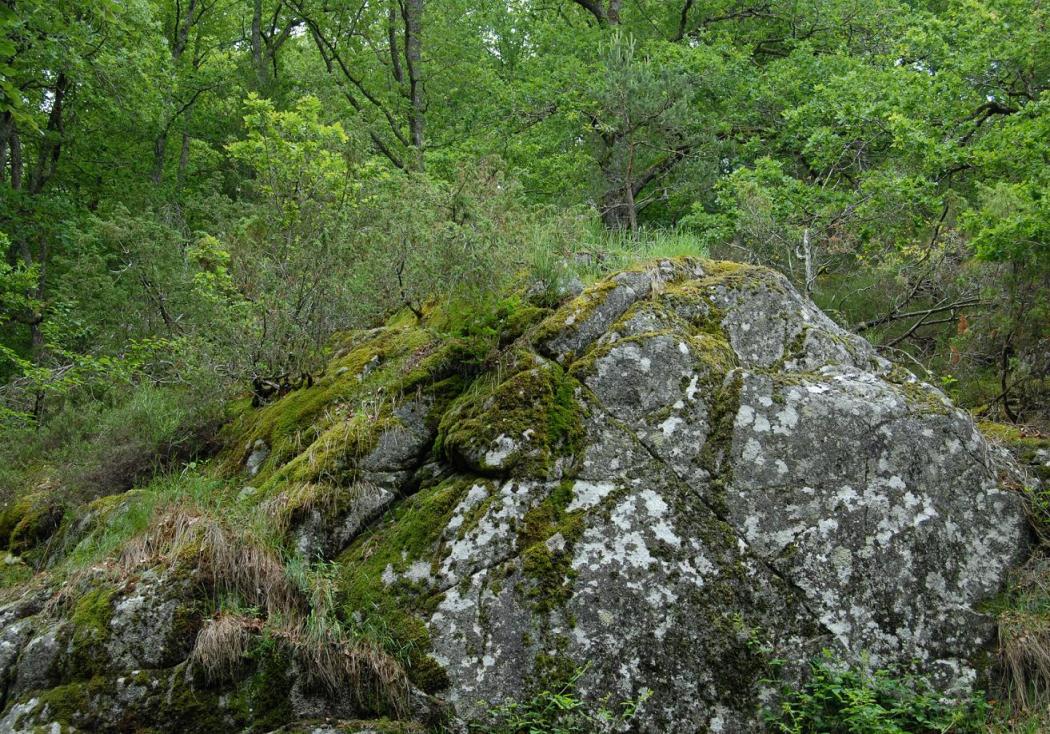 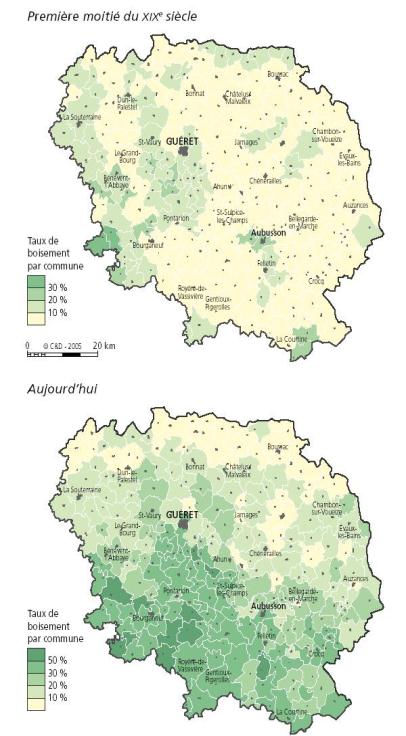 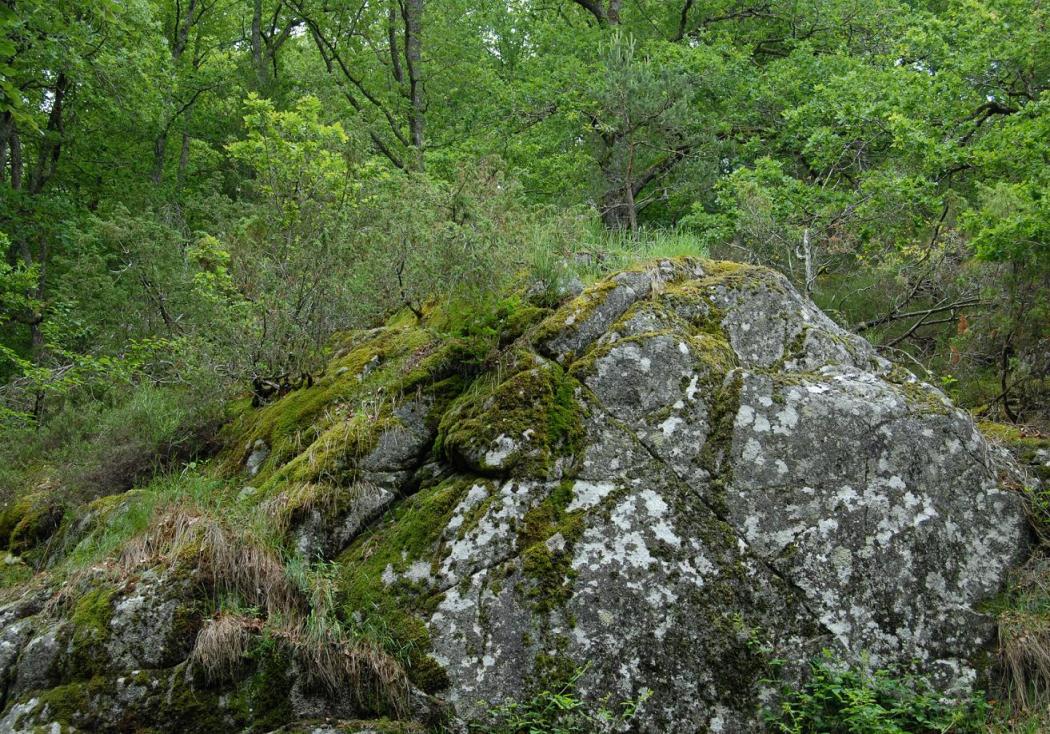 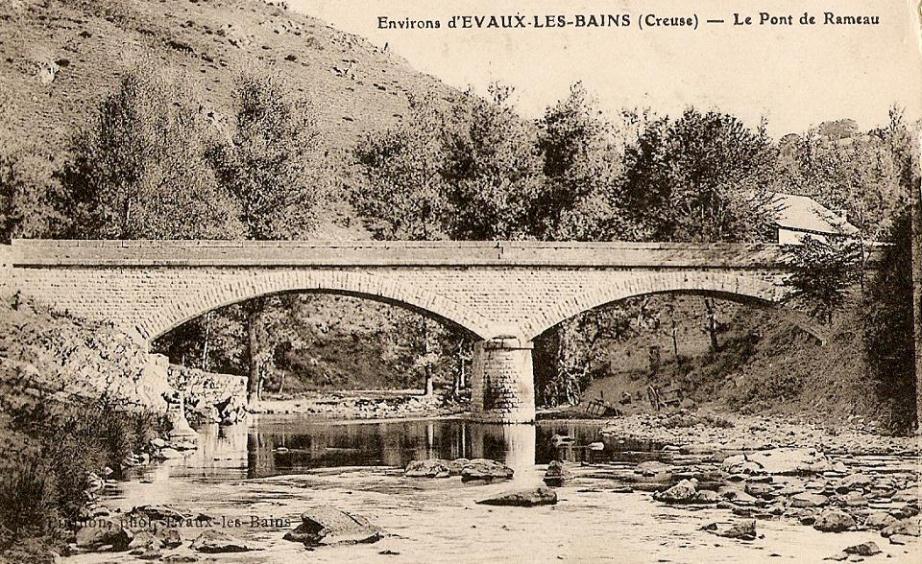 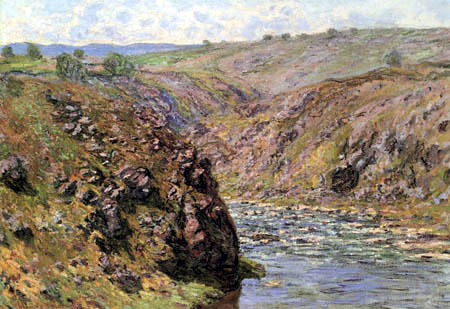 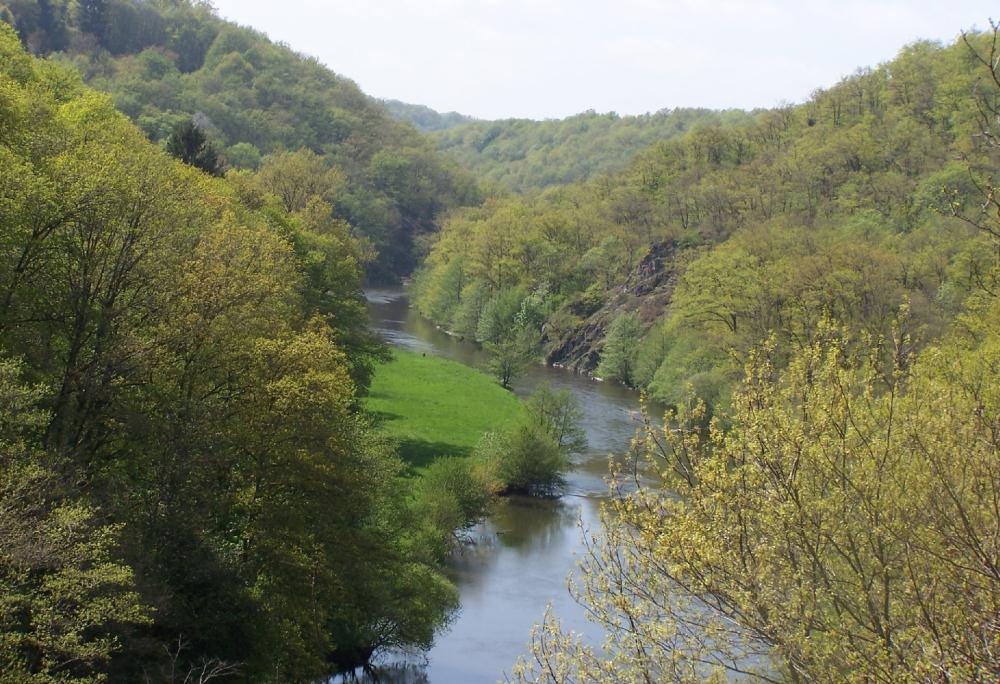 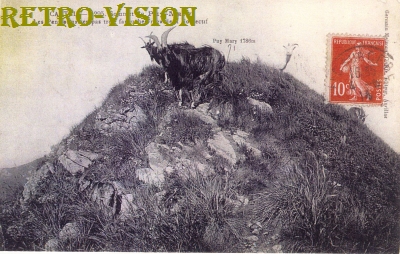 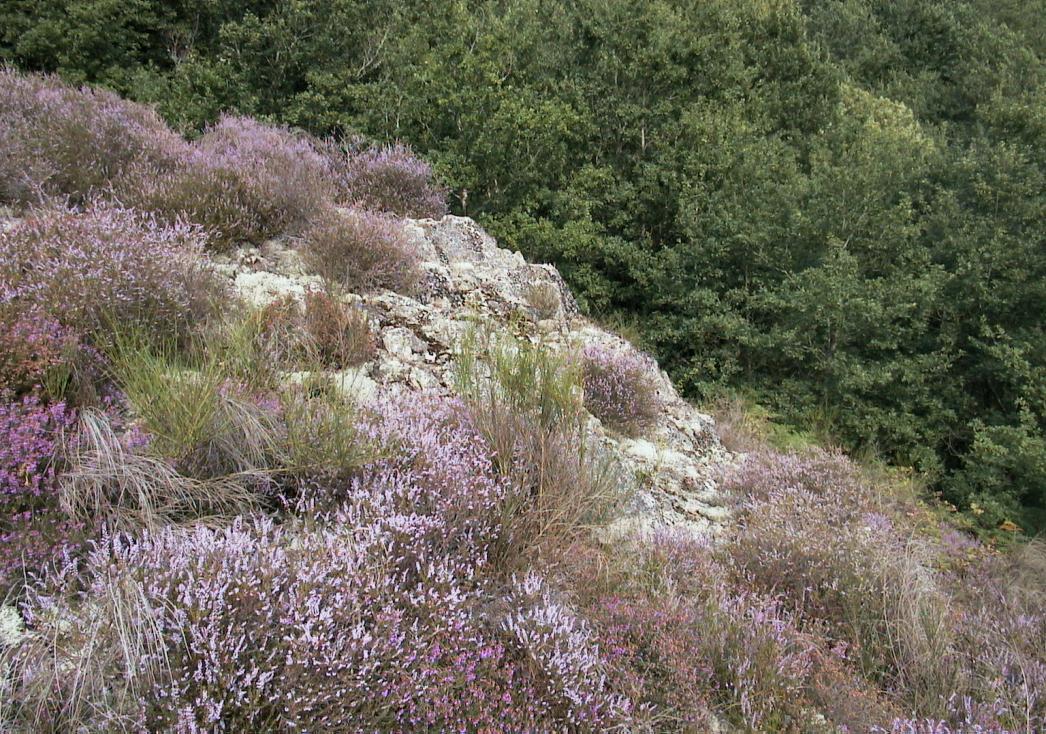 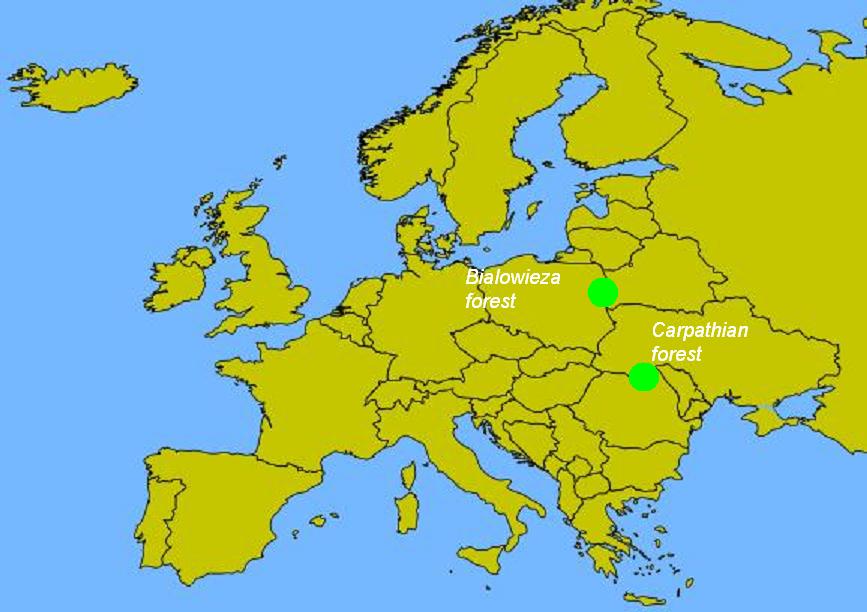 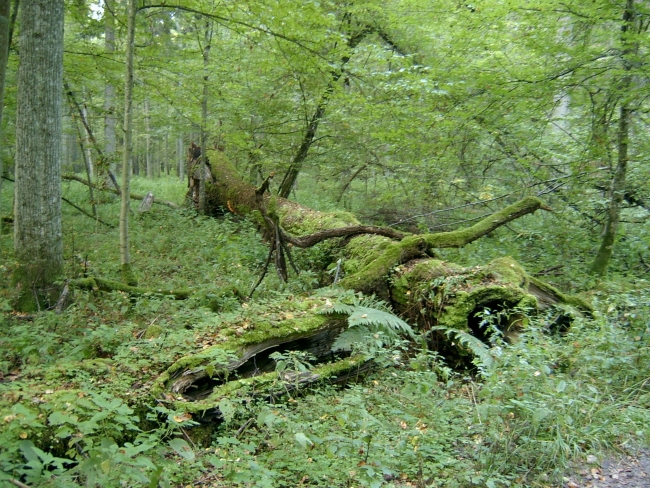 Carpathian primary forest Romania
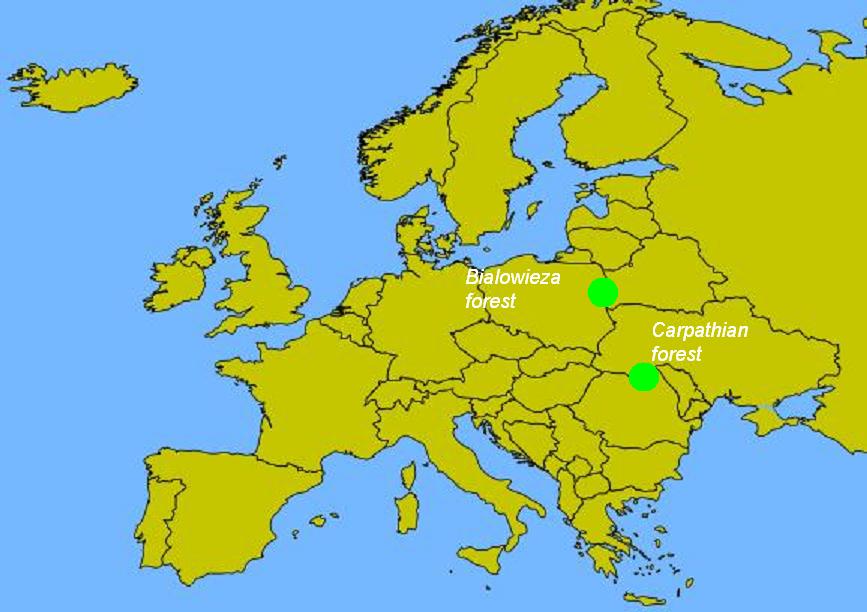 Creuse forest
Developpement primary forest?
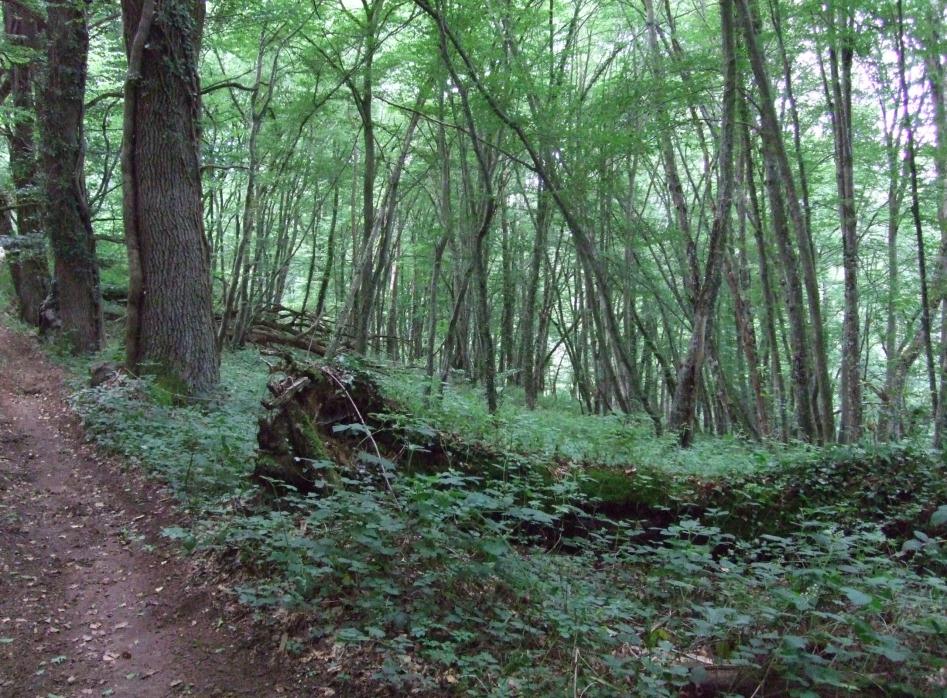 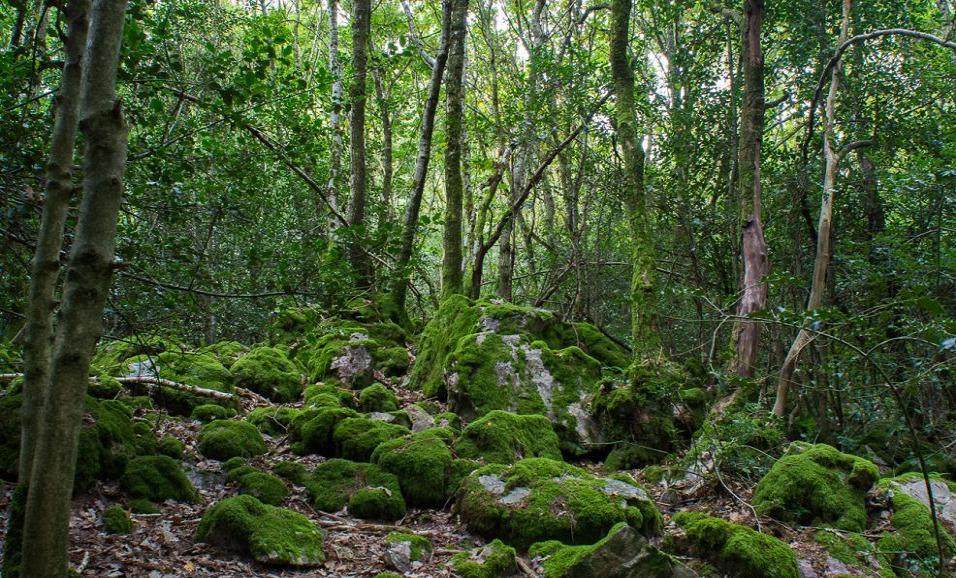 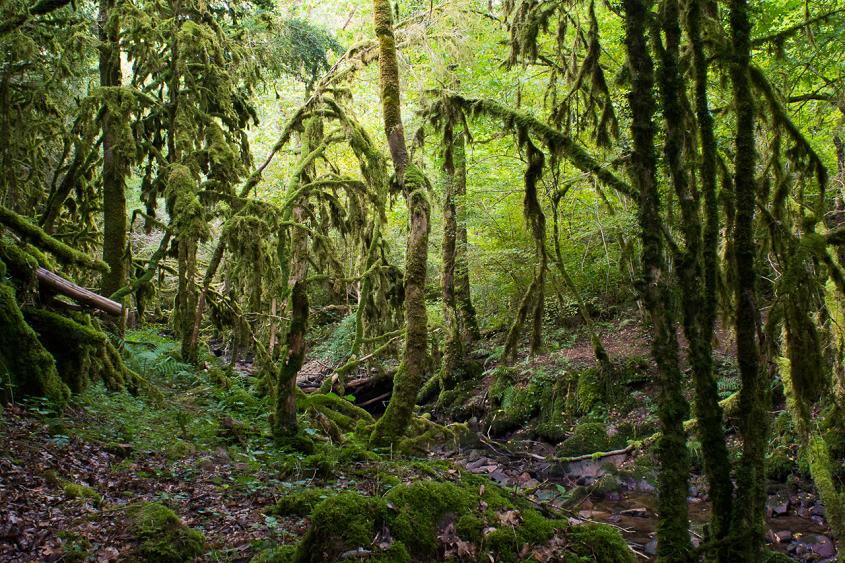 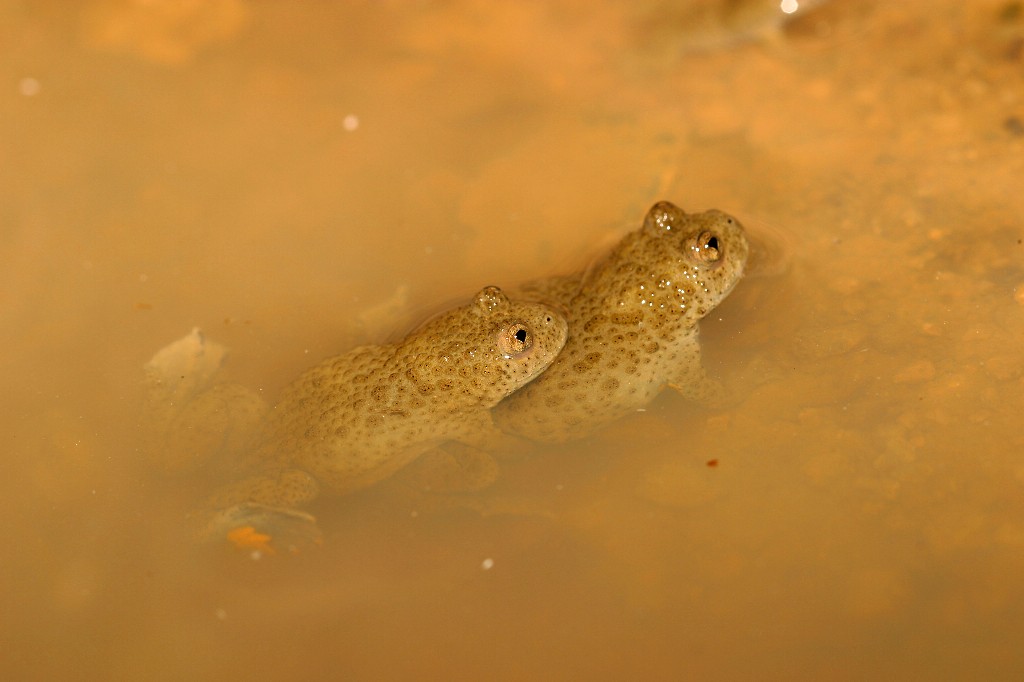 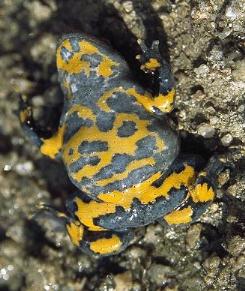 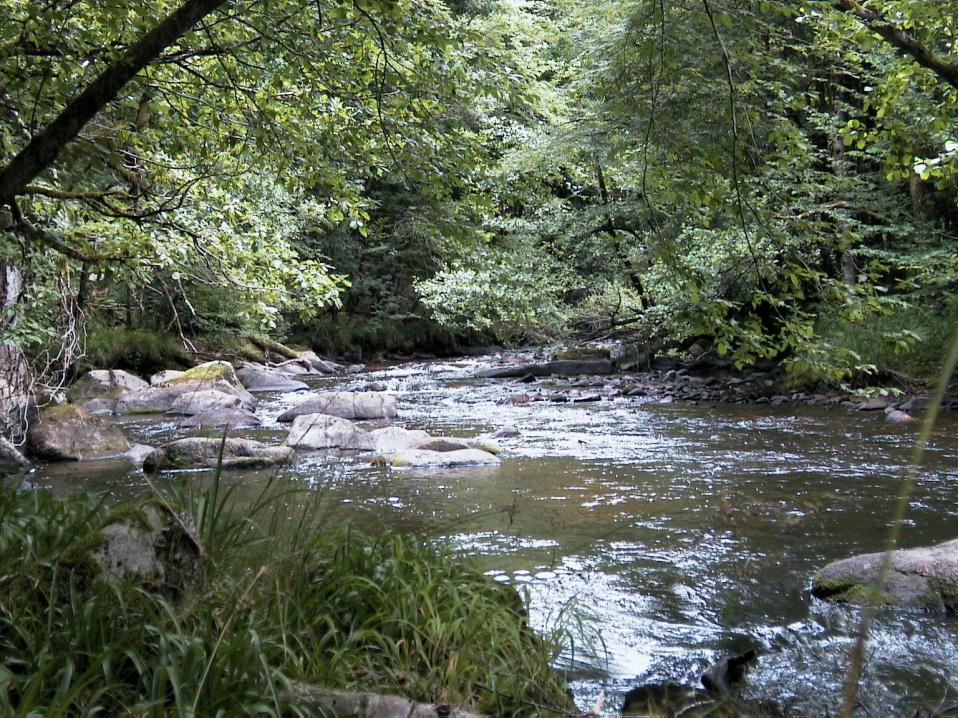 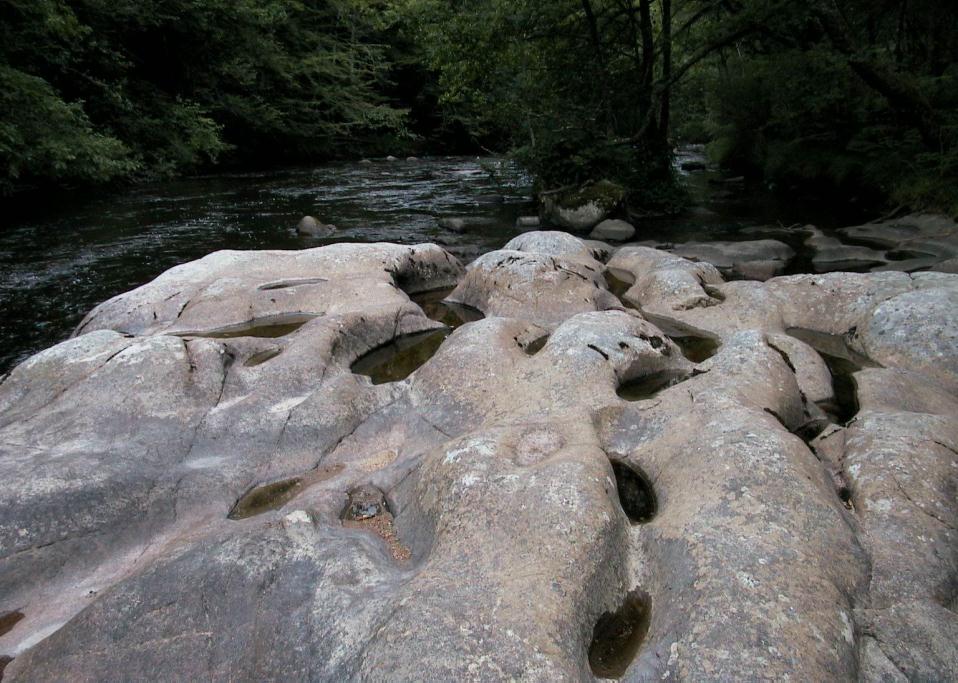 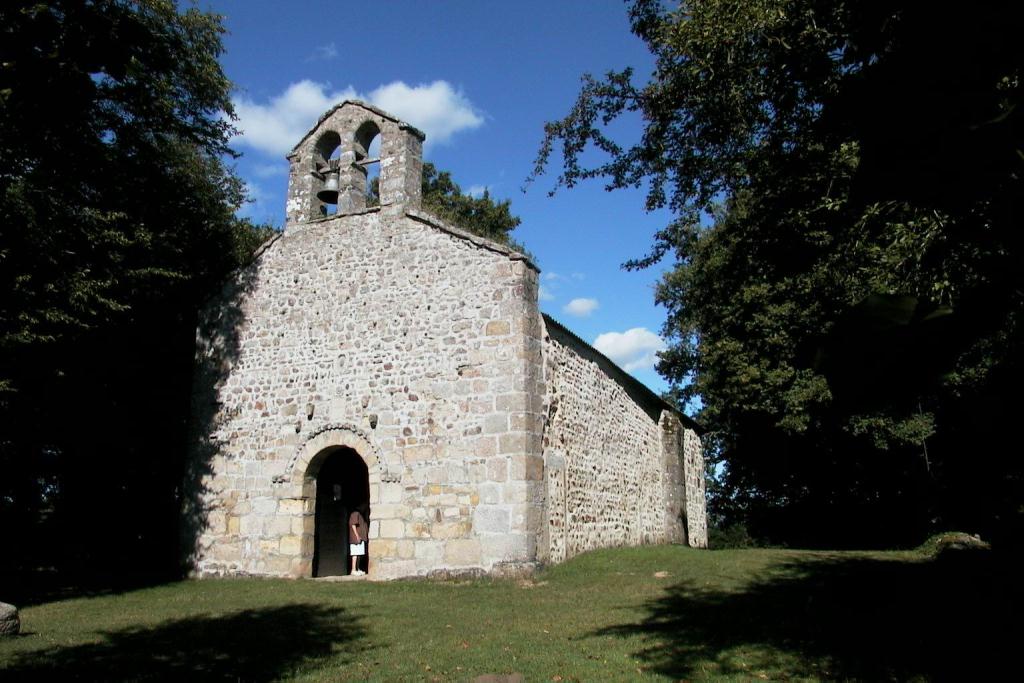 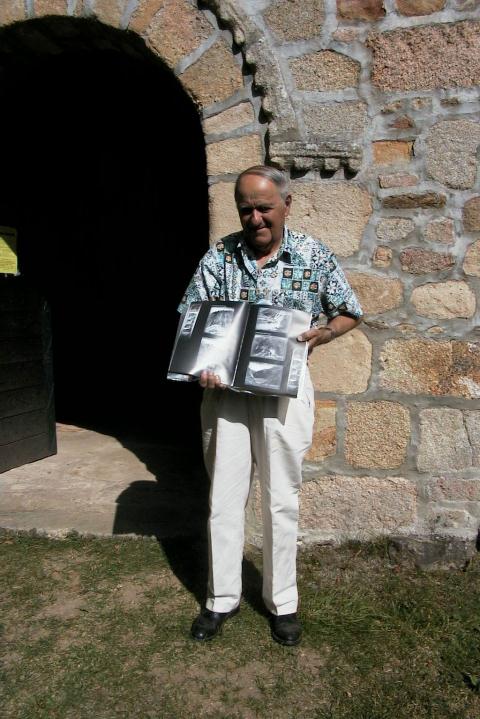 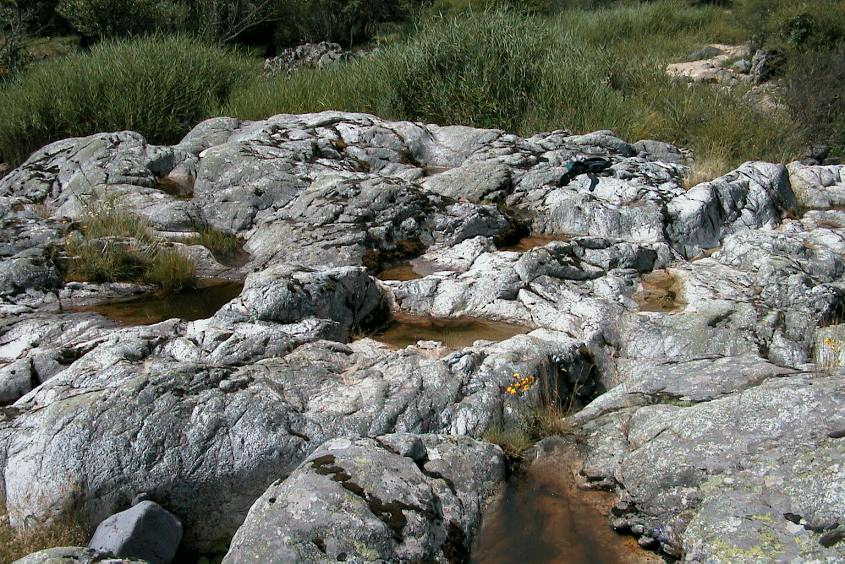 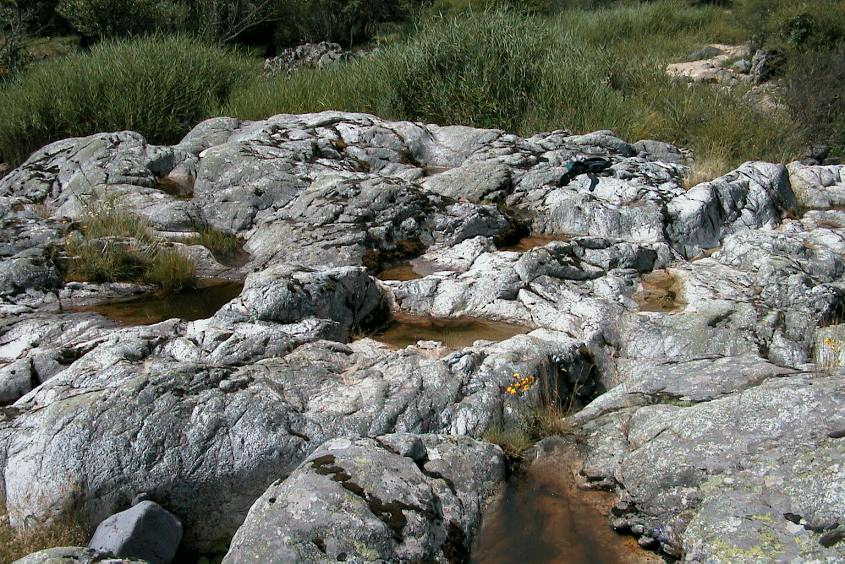 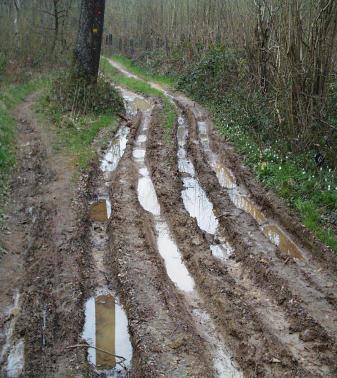 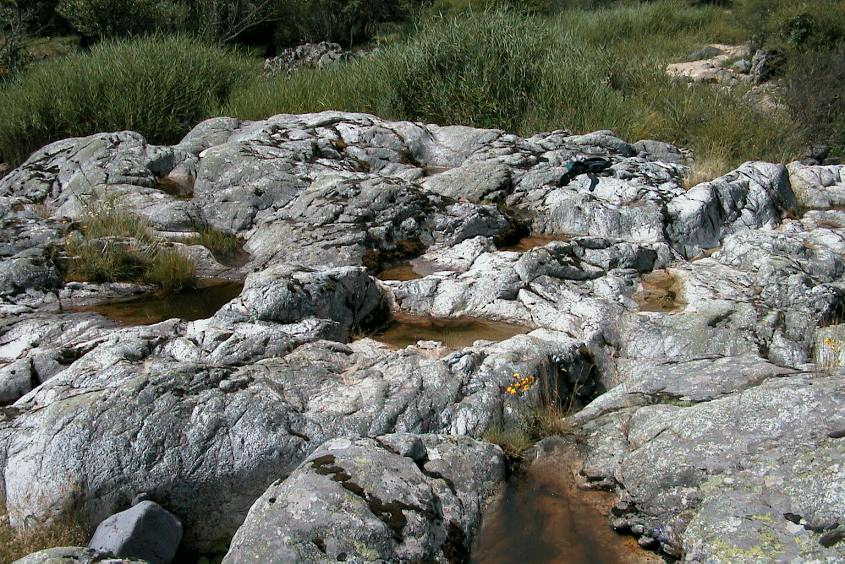 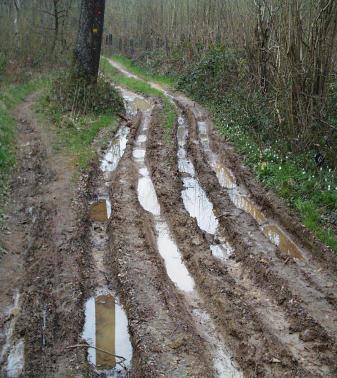 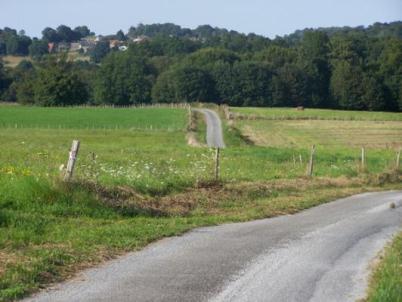 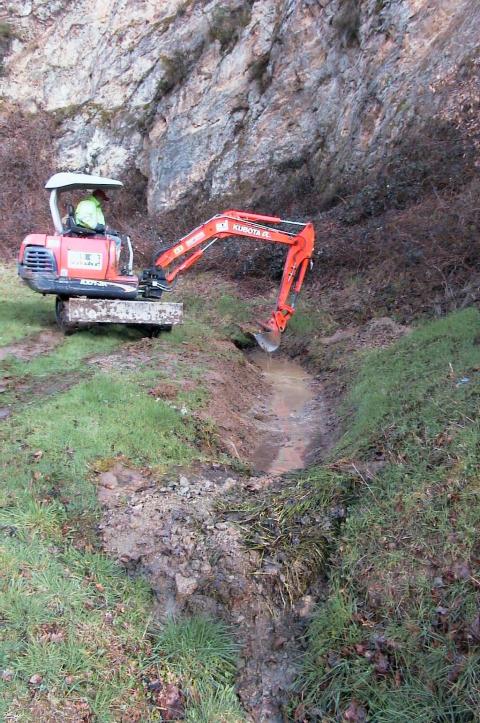 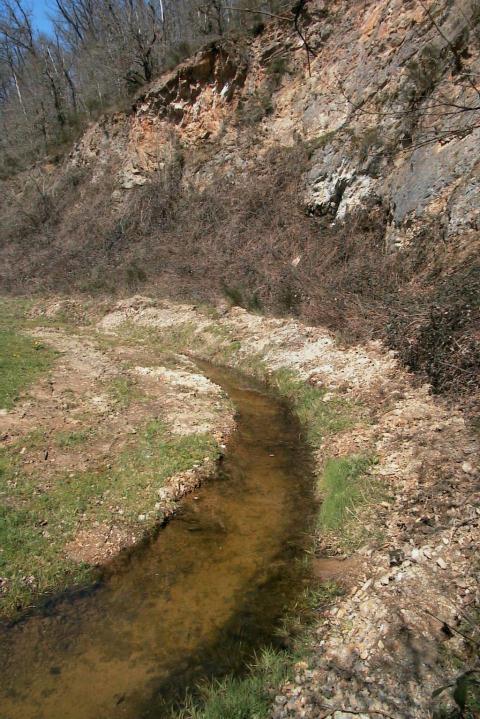 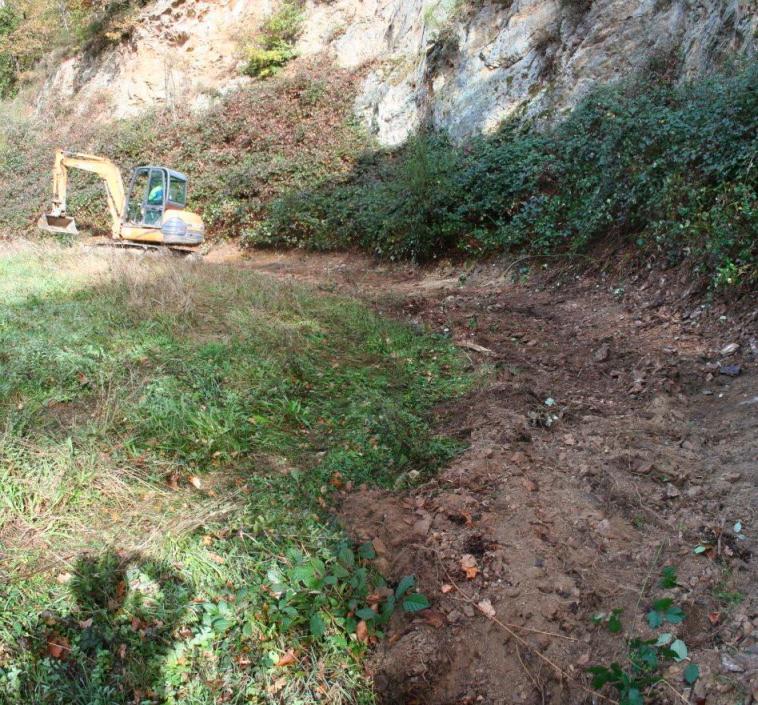 Effect van passie in het Biologieonderwijs
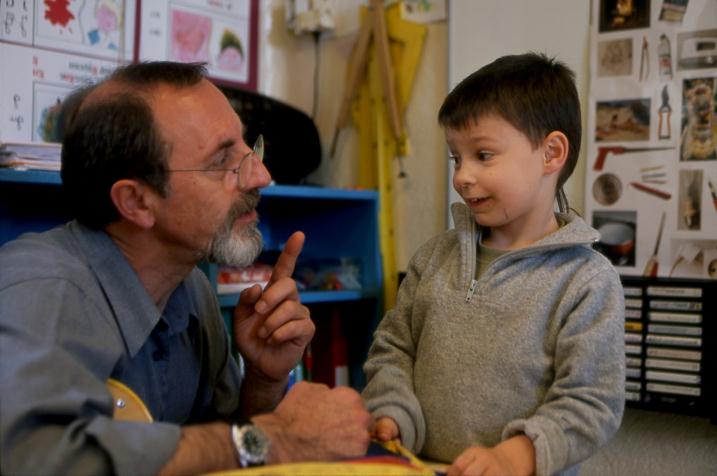 Wat draagt het meeste bij aan goede resultaten bij het VMBO-examen, 
en  aan de onderwijsdoelstellingen in het algemeen?
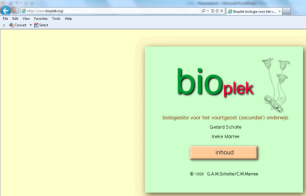 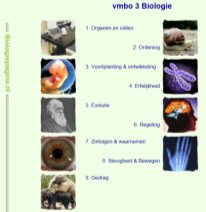 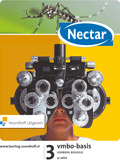 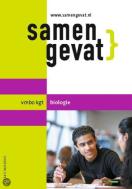 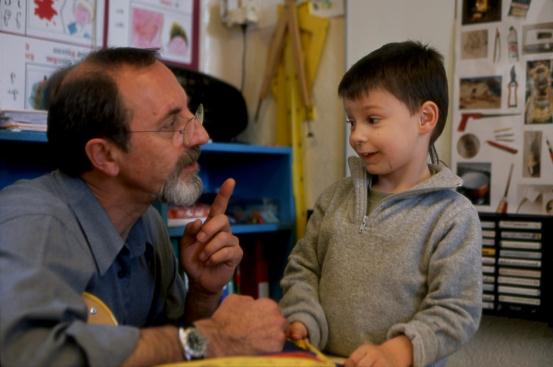 A. Kwaliteit van de lesboeken
B. Kwaliteit van internetsites
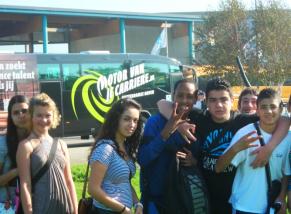 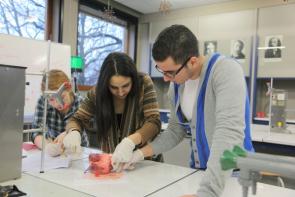 E. Een inspirerende docent!!!
C. Kwaliteit van het practicamateriaal
D. Kwaliteit van de excursies
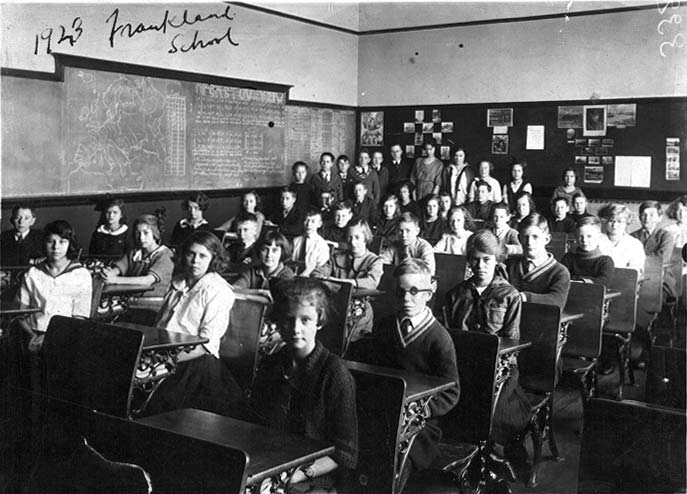 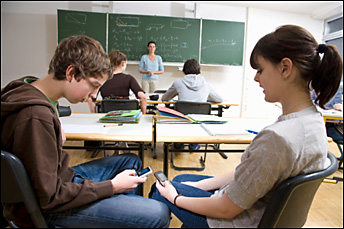 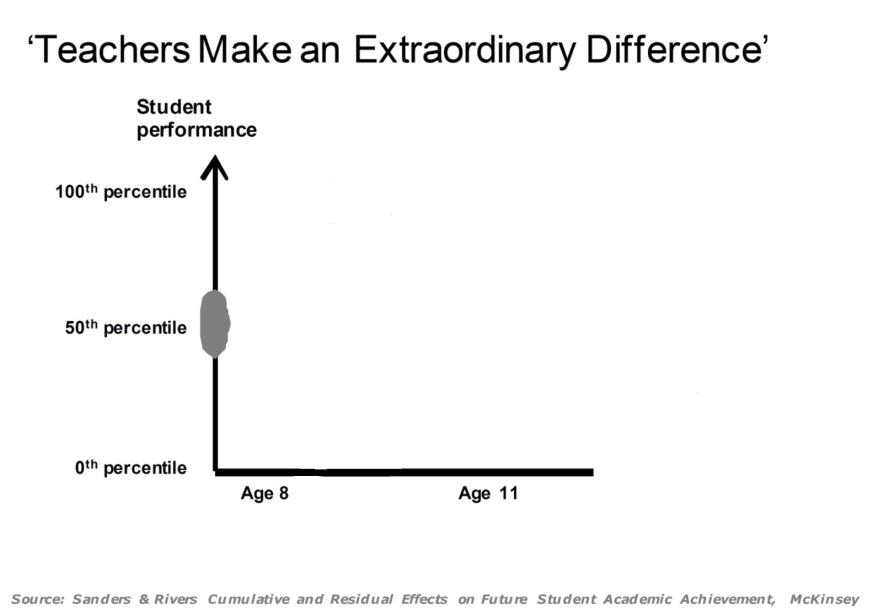 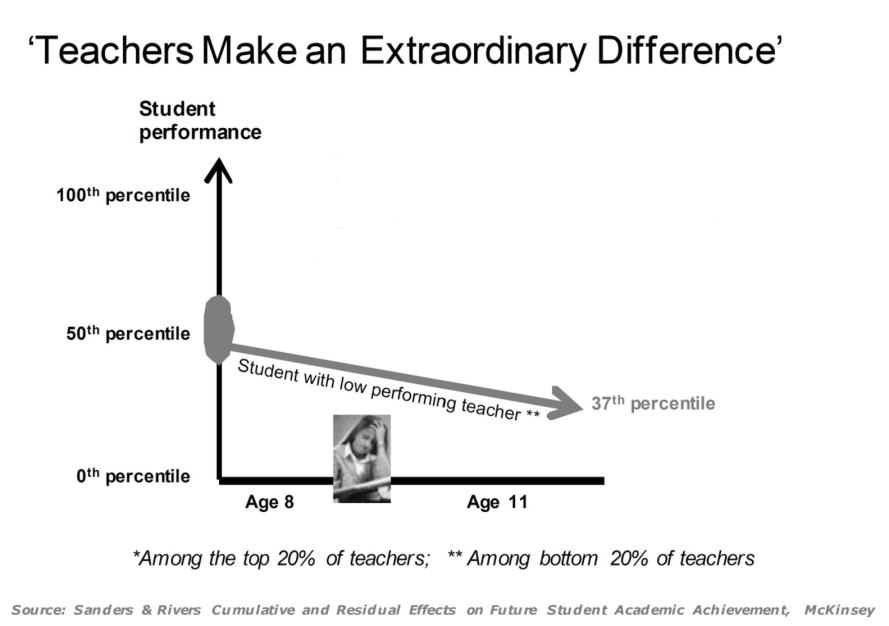 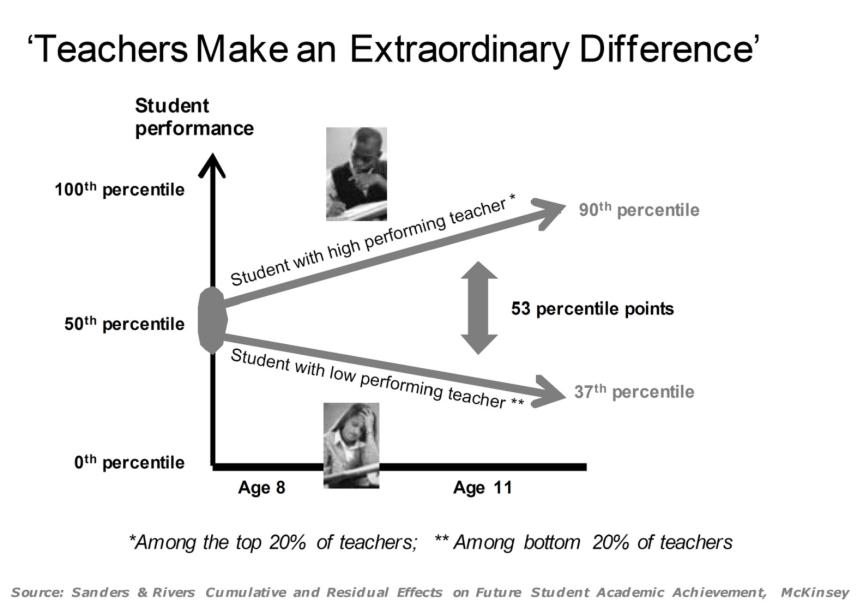 Vraag 1: heeft een geelbuikvuurpad een...
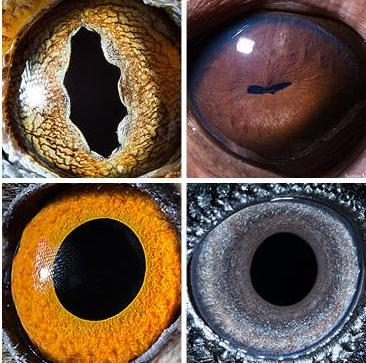 A. Vertikale pupil
B. Horizontale pupil
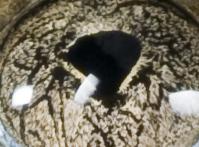 C. Ronde pupil
D. Hartvormige pupil
Vraag 2: welke vogel hoor ik ‘s nachts in de Creuse?
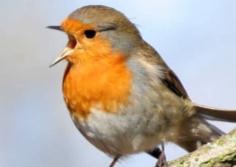 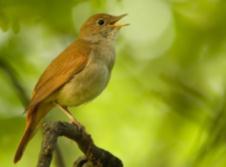 A. Roodborst
B. Nachtegaal
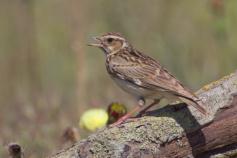 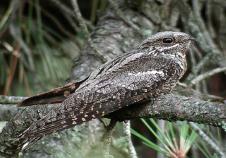 C. Boomleeuwerik
D. Nachtzwaluw
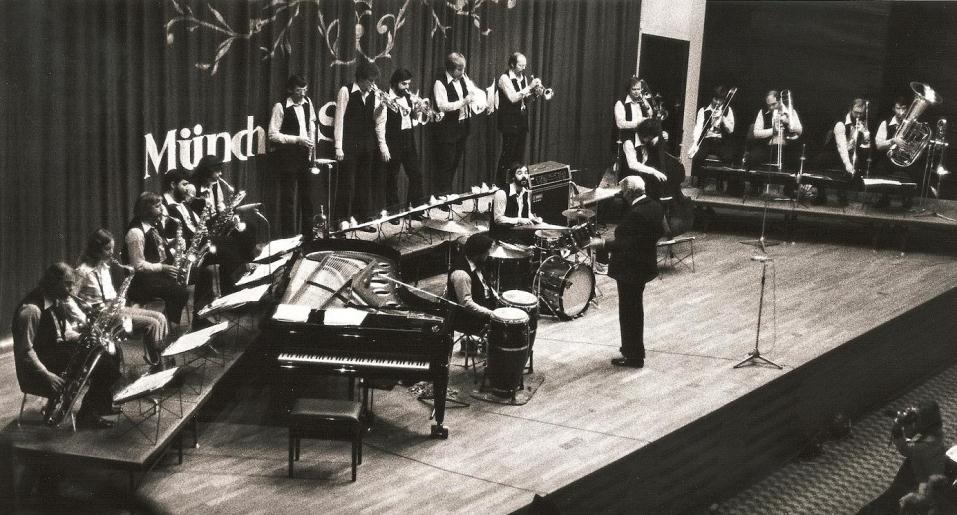 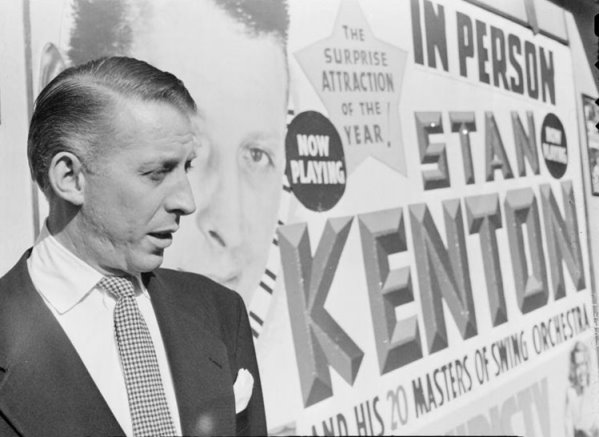 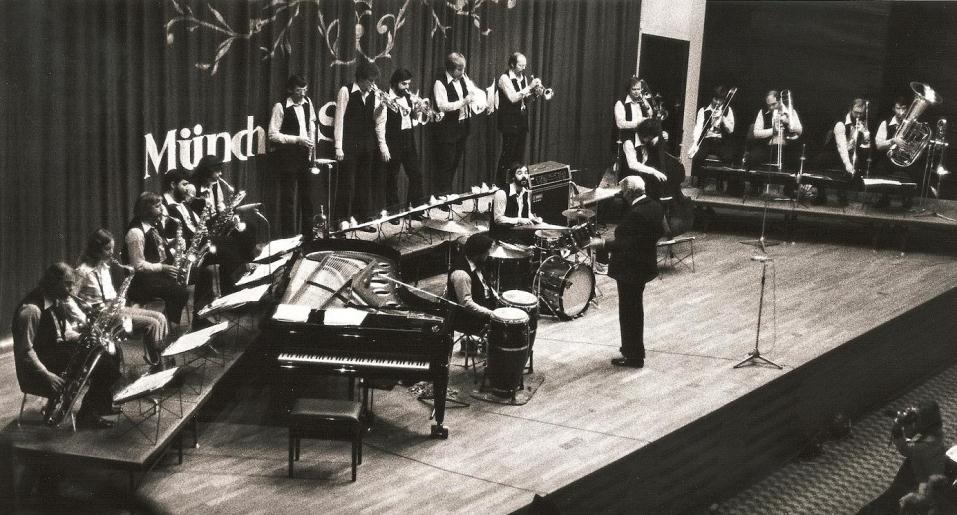 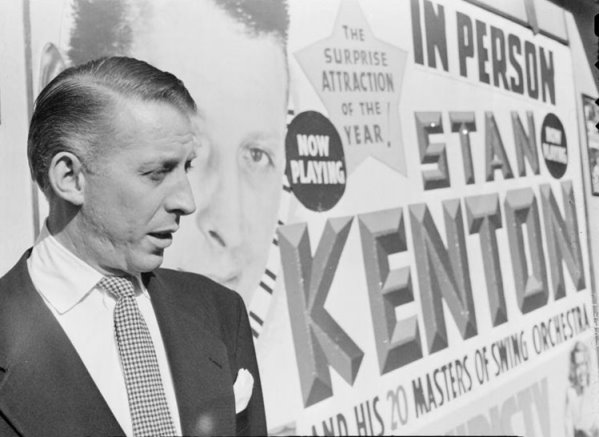 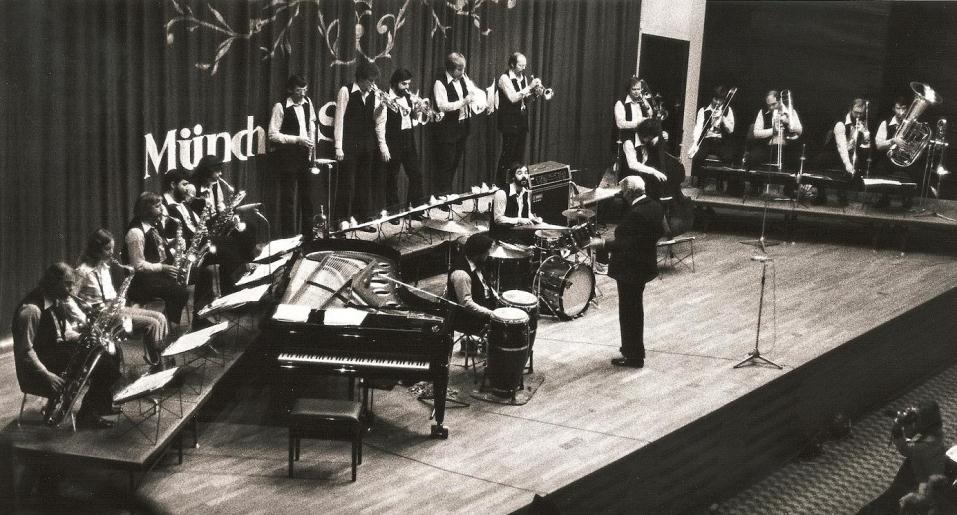 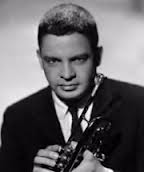 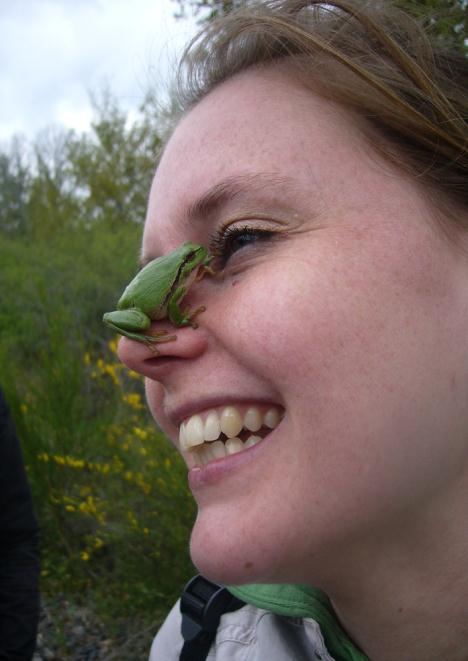 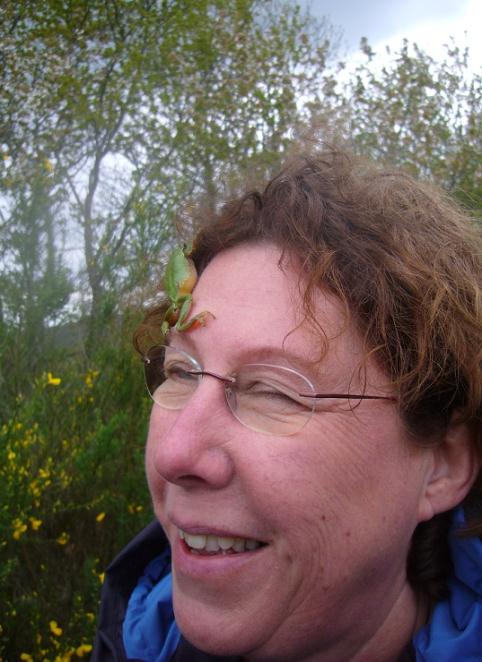 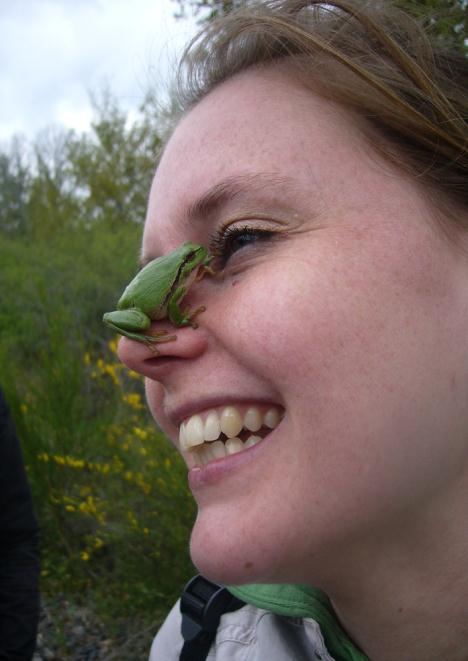 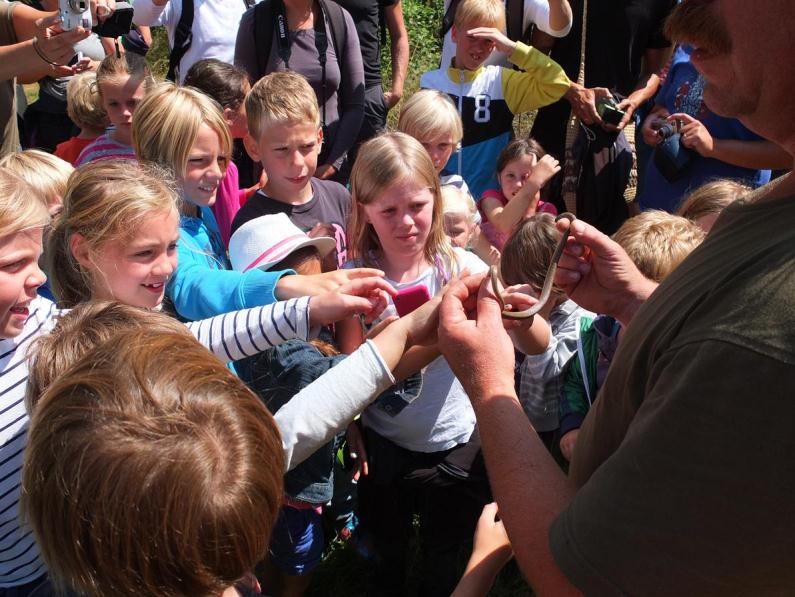 Waar staat u op de Inspirerend Onderwijs ladder?
Heeft u zelf interesse in de onderwerp(en) waarover u les geeft?

Vertelt u de klas over uw interesse in dit/deze onderwerpen?

Gebruikt u eigen ervaringen en belevenissen bij het lesgeven?

Neemt u eigen practicum- of beeldmateriaal mee naar de klas?

Past u inzichten voortkomend uit uw eigen interesse toe op andere onderwerpen?
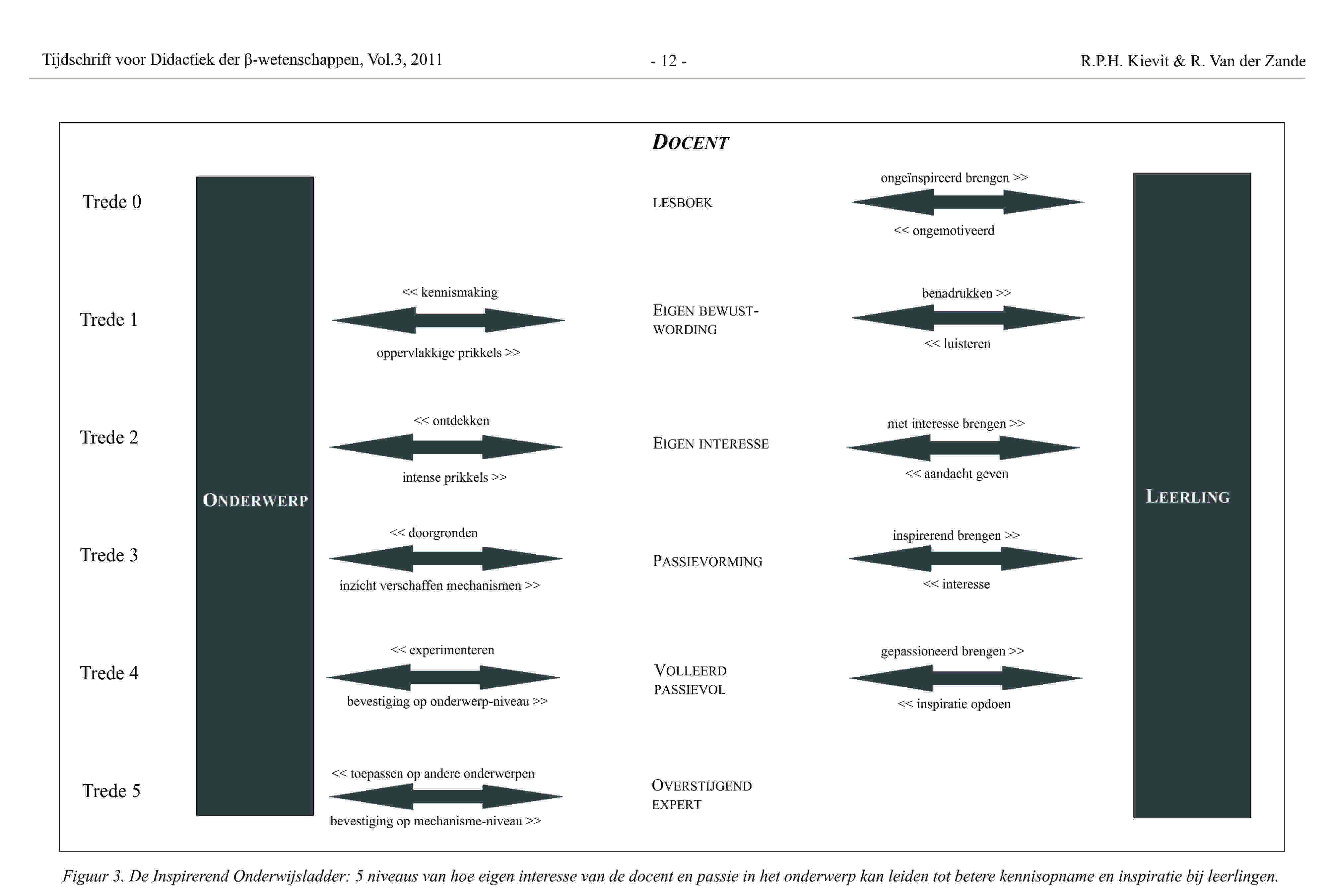 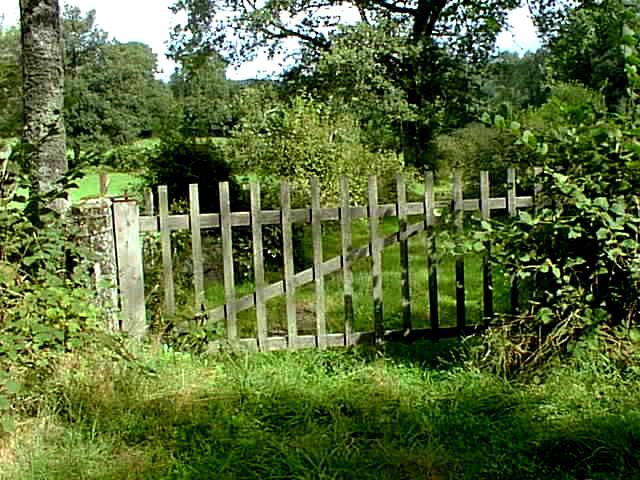 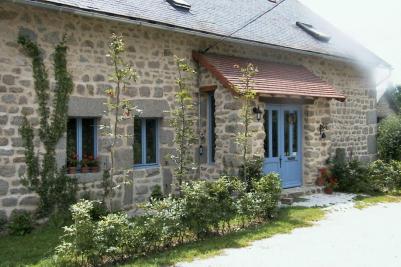 Hartelijk dank voor uw aandacht